Муниципальное  общеобразовательное учреждение«Гимназия имени Героя Советского Союза Ю. А. Гарнаеваг. Балашова, Саратовской области»
Занятие по математике в 6 «А» классе на тему 
«Паркеты 
(замощение плоскости)»


Выполнили
Ученики 10 «А» класса 
Синюков А.,
Хмелёв д,
Руководитель
учитель математики Цветкова Т.А.




Октябрь 2013
Замощение плоскости
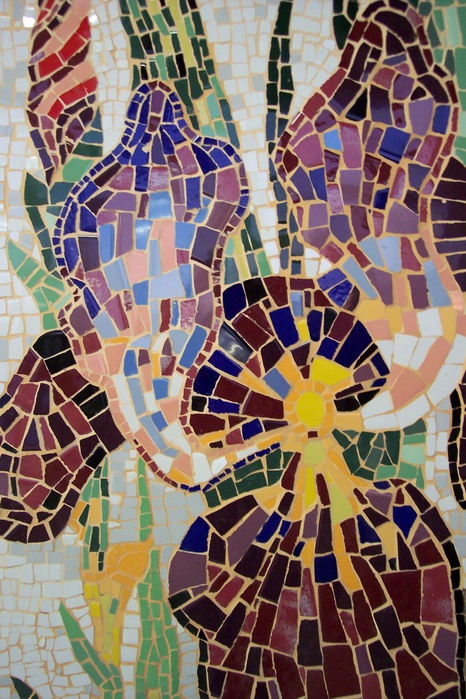 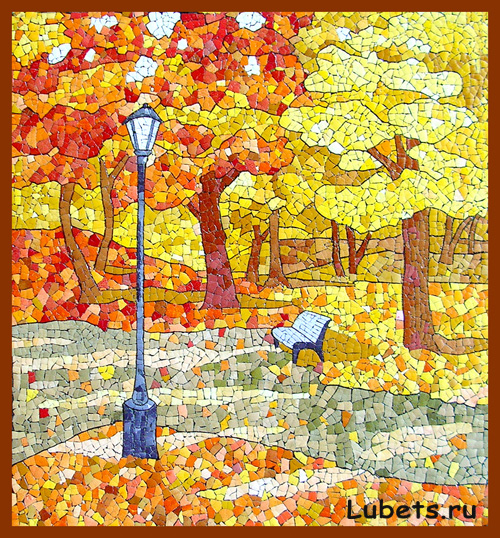 Мозаика
Замощение плоскостиМозаика
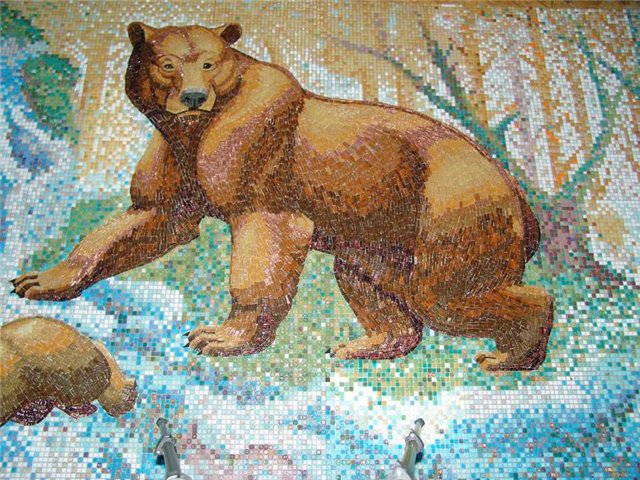 Замощение плоскостиМозаика
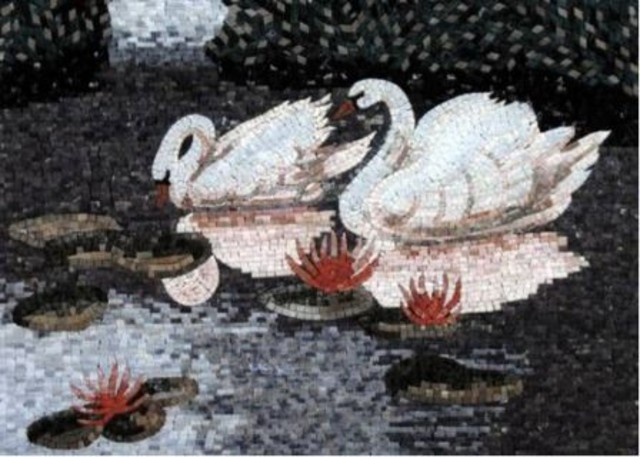 Замощение плоскостиВитражи
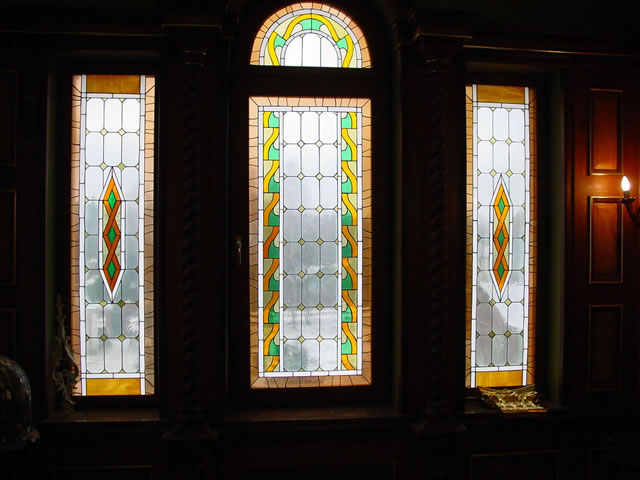 Замощение плоскостиВитражи
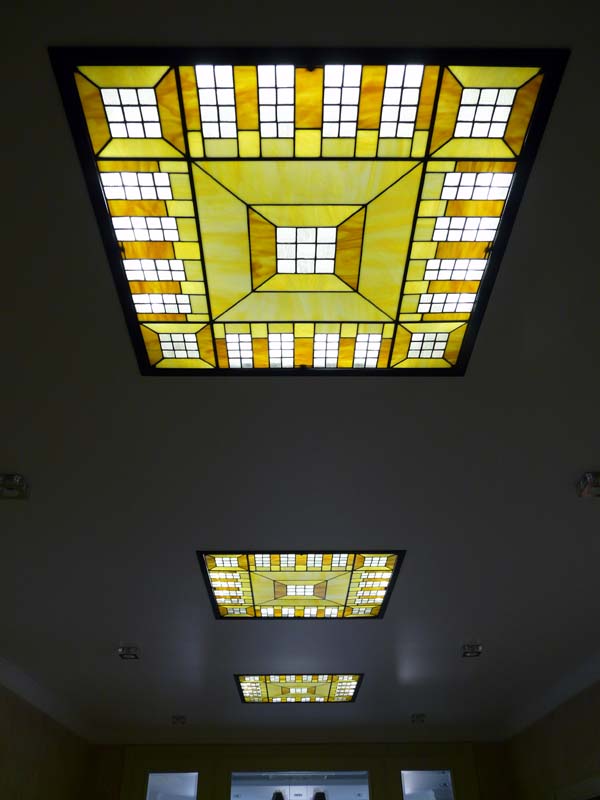 Замощение плоскостиВитражи
Замощение плоскости.Паркеты
Замощение плоскости.Паркеты
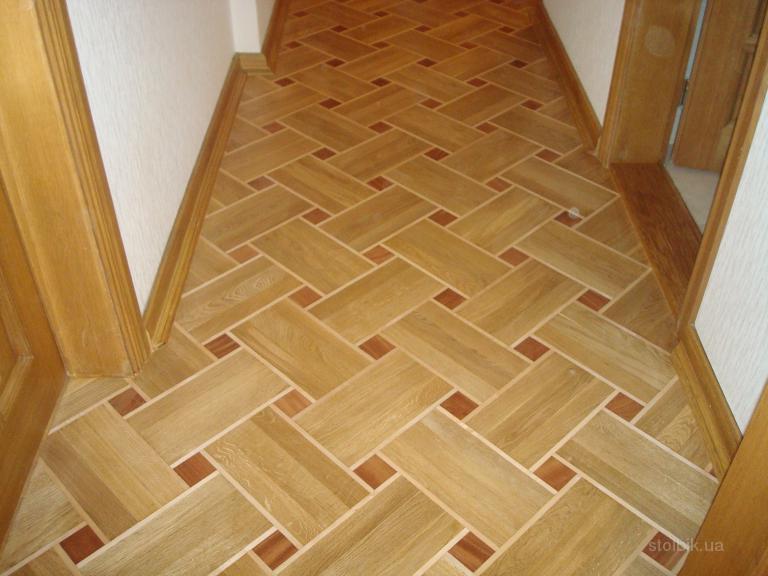 Замощение плоскости.Паркеты
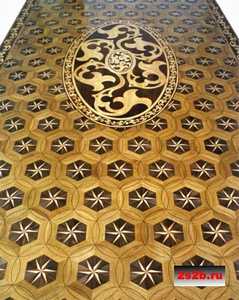 Замощение плоскости.Паркеты
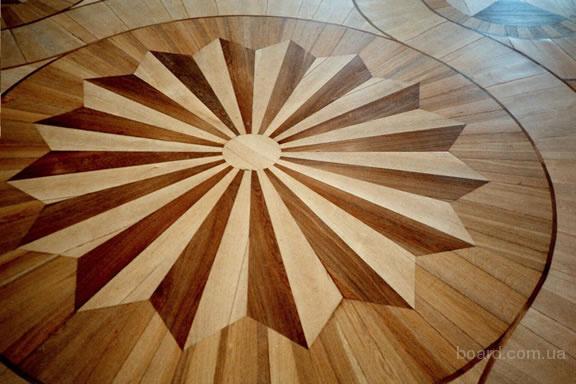 Замощение плоскости.Паркеты
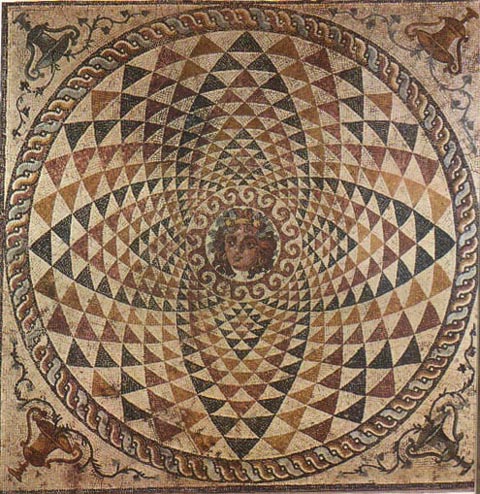 Замощение плоскости
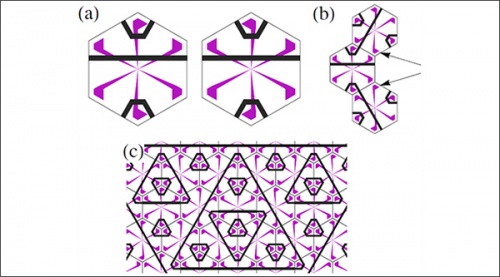 Замощение плоскости
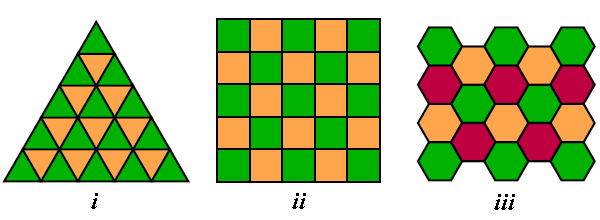 Проект «Рубиновая линия»
Проект «Рубиновая линия»
Проект «Рубиновая линия»
За 2011- 2012 учебный год учащиеся 8 «А» класса провели экскурсии для шестиклассников 24 школ города и района.
Филиал Балашовского краеведческого музея « Дом Дьякова»
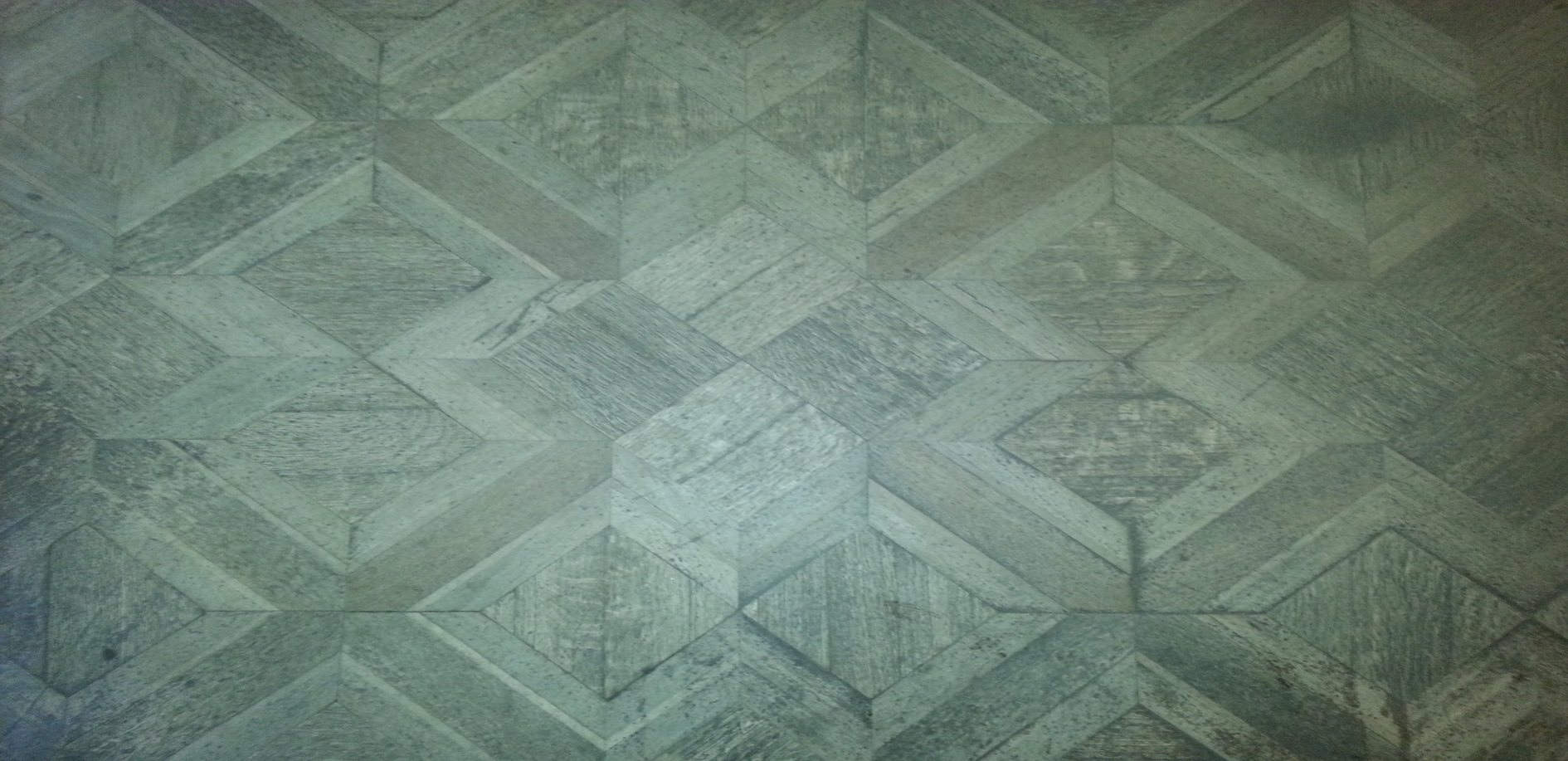 Паркет в кабинете
Филиал Балашовского краеведческого музея « Дом Дьякова»
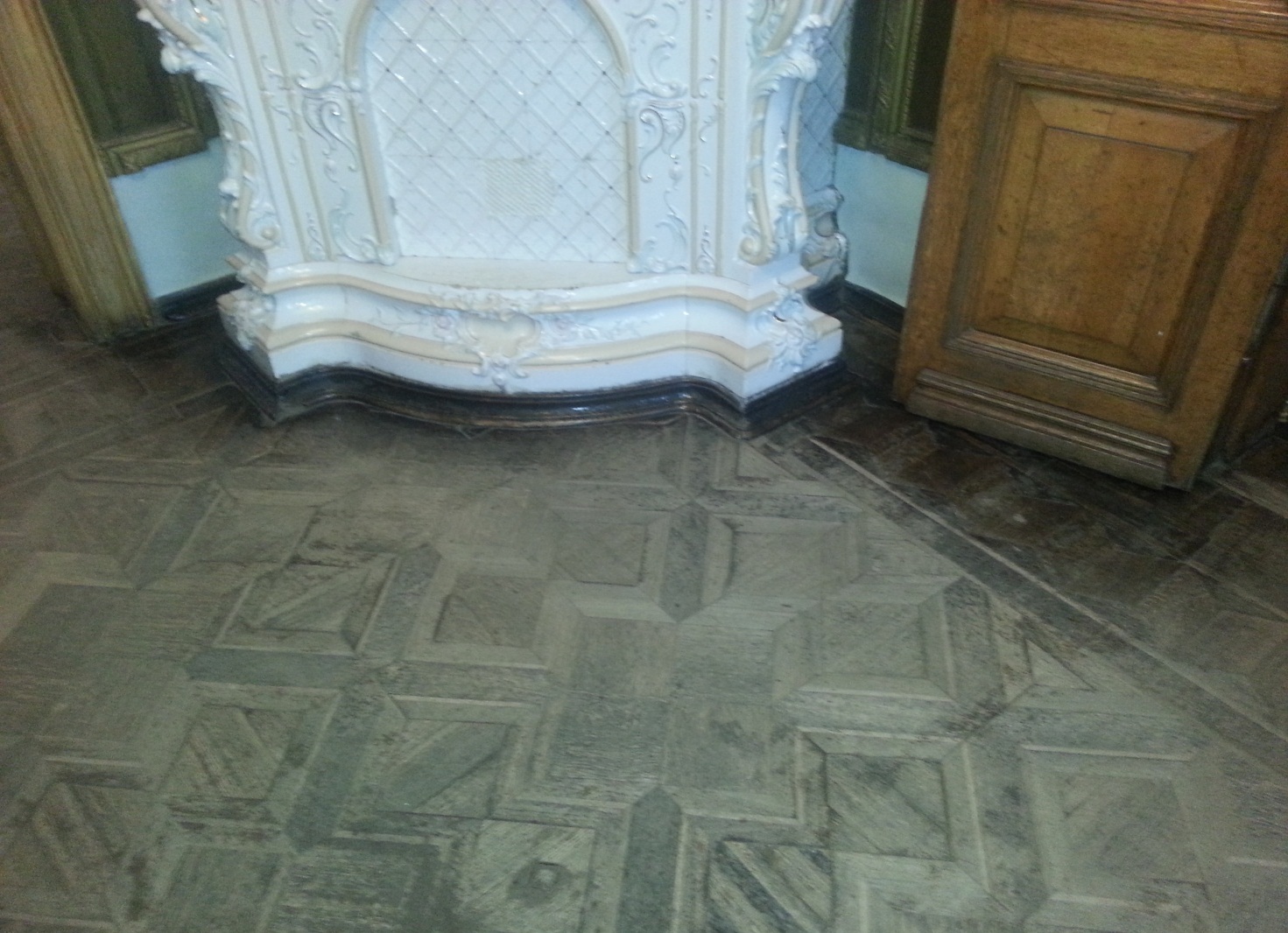 Паркет в гостиной
Филиал Балашовского краеведческого музея « Дом Дьякова»
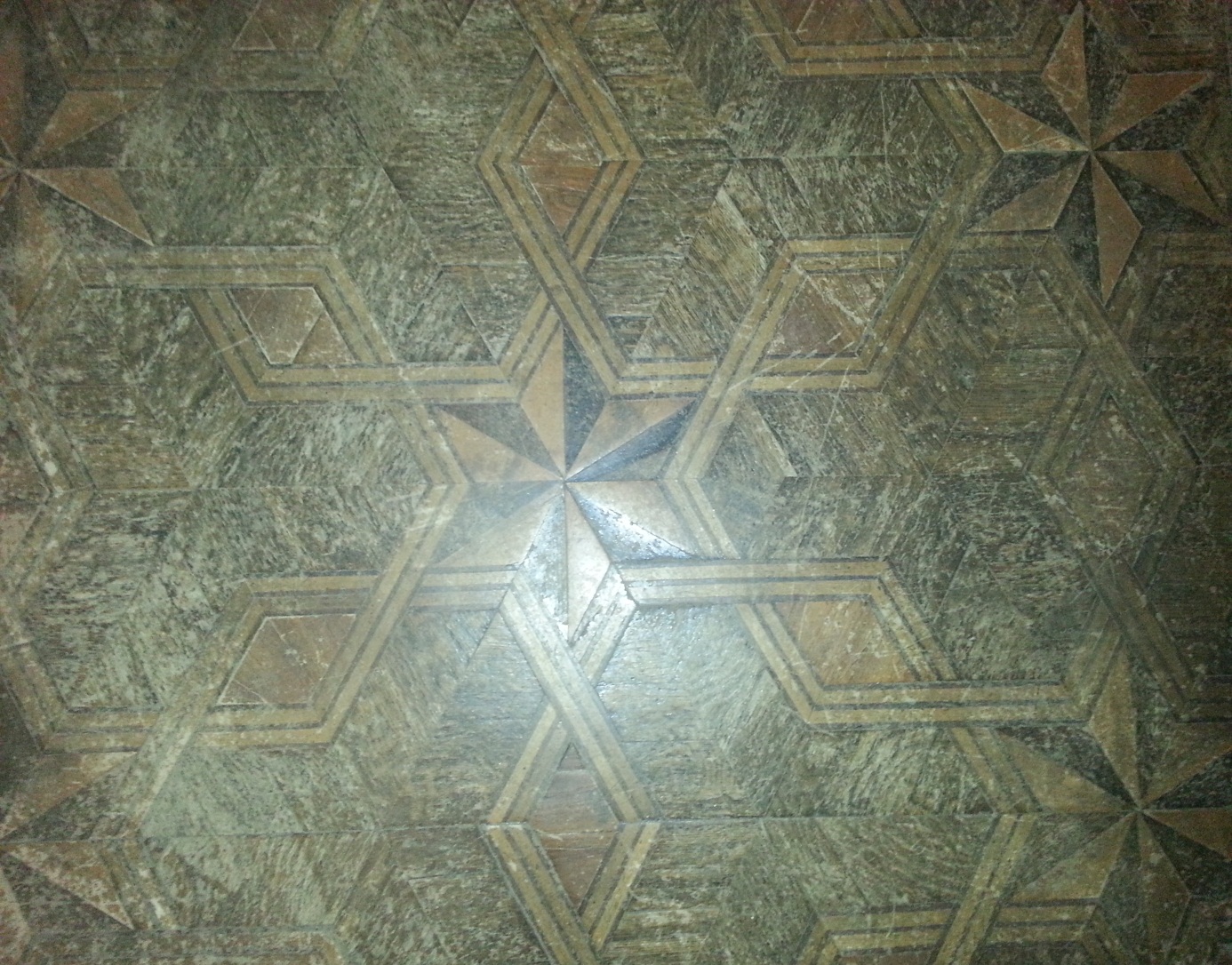 Паркет в столовой
Здание центра детского творчества г. Балашова
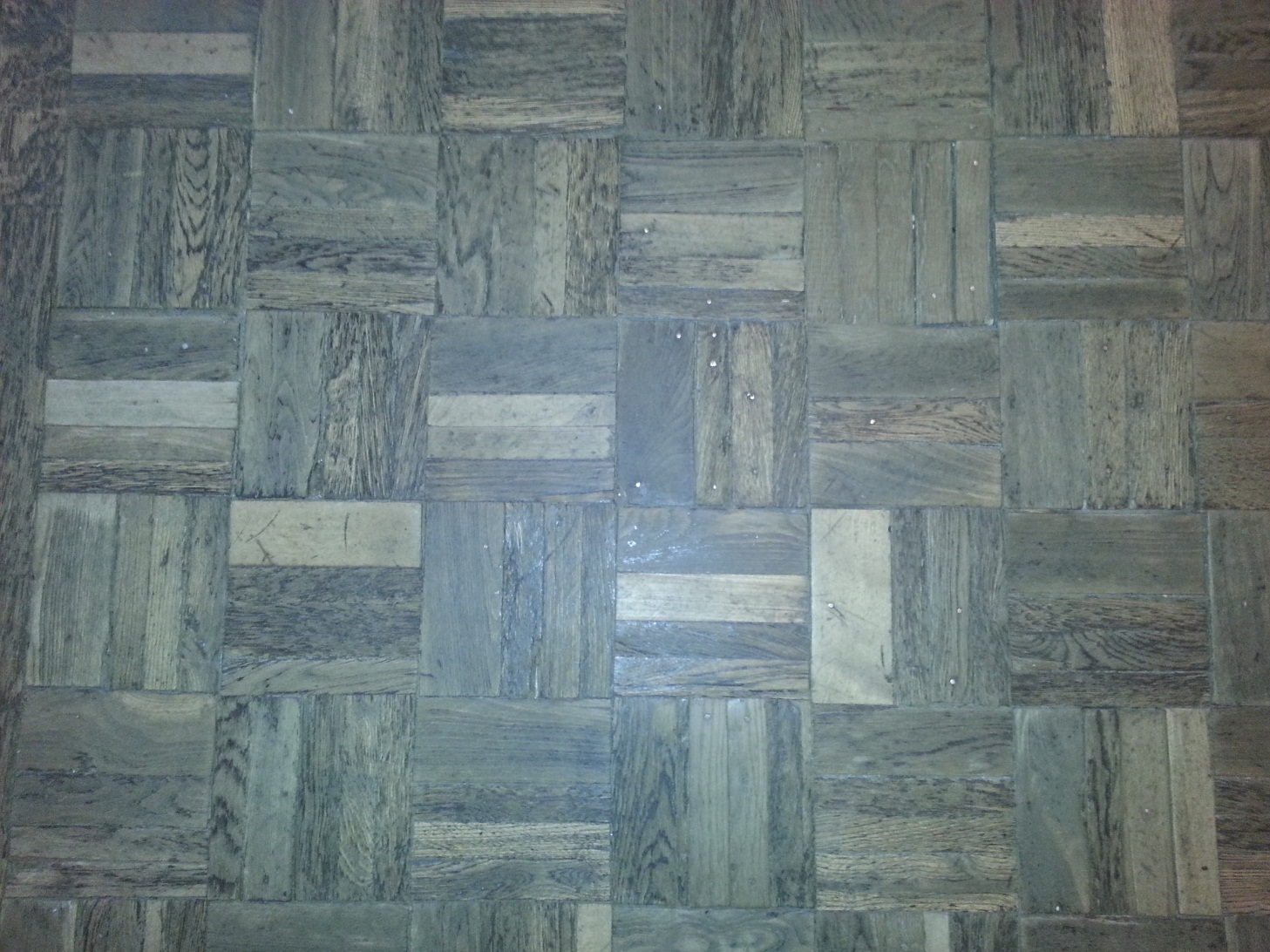 Паркет в хореографическом зале
Здание центра детского творчества г. Балашова
Площадка центральной лестницы
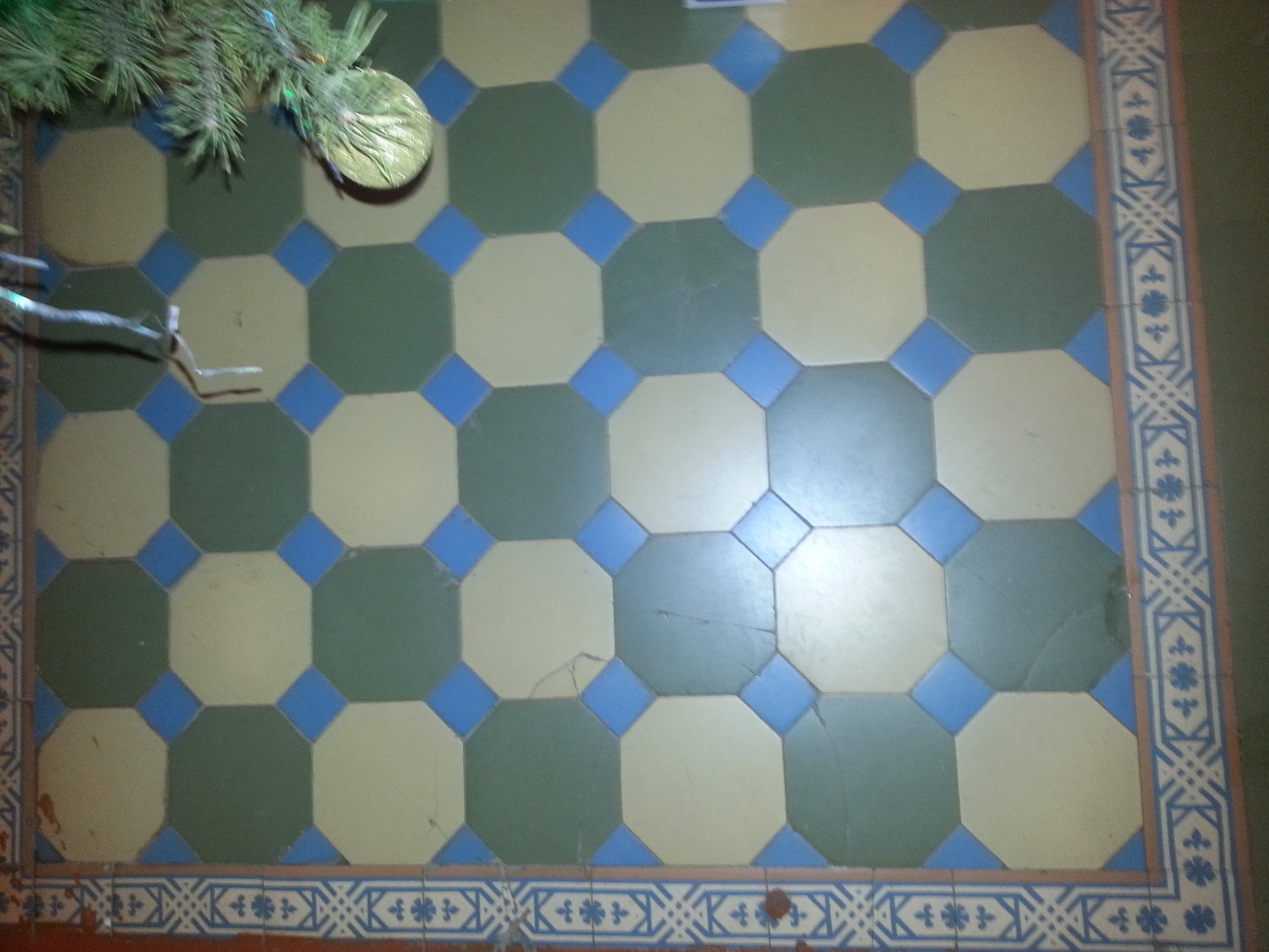 Здание Балашовского краеведческого музея
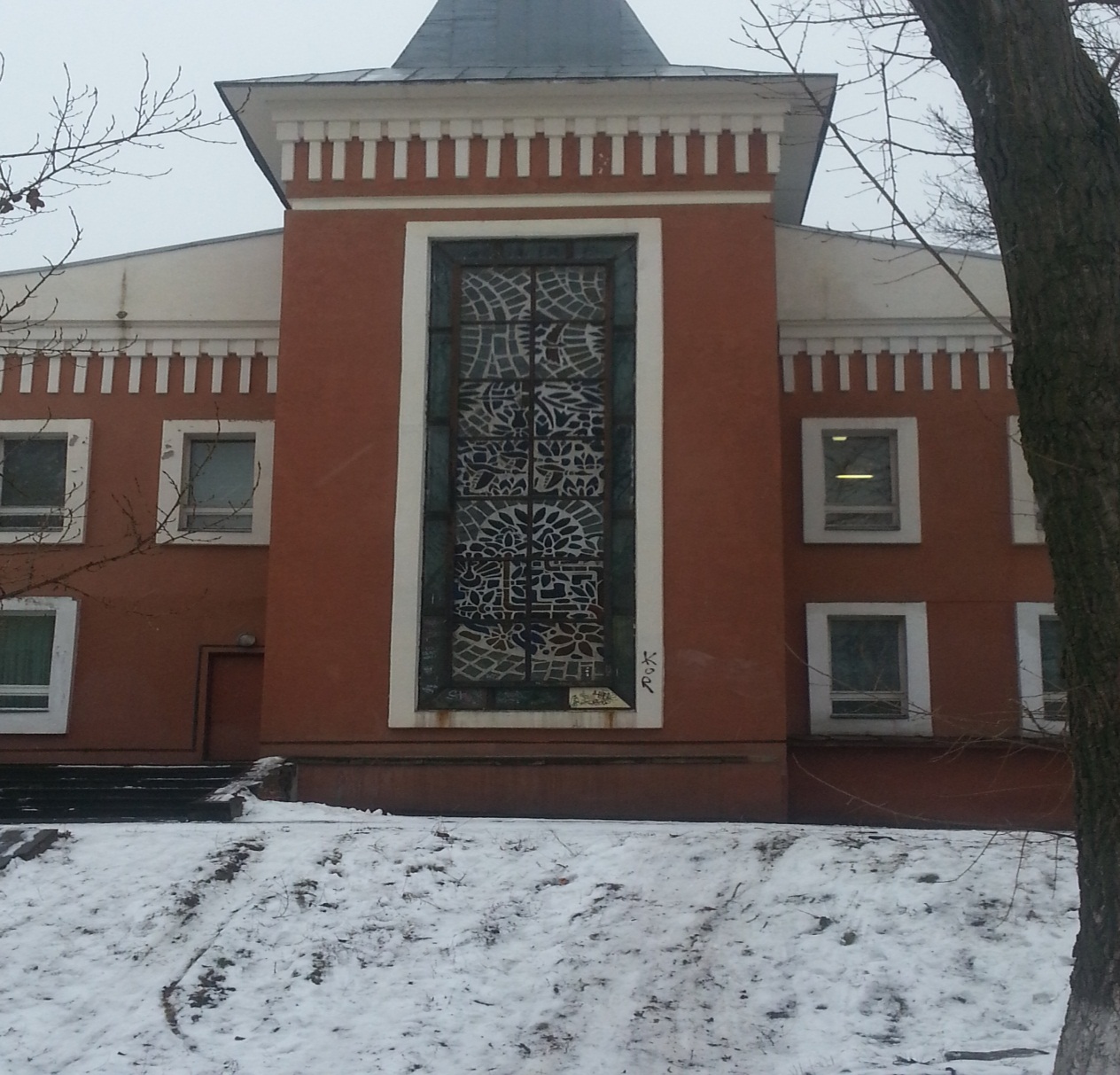 Витражи
Пример замощения плоскости
Самостоятельная работа
Выполнить замощение плоскости данными фигурами.
Домашнее задание
Используя выпуклые и невыпуклые многоугольники, замостите плоскость(без пробелов).
Закончите предложения
Что я узнал…..		
Что-то для меня было новым…..
Я открыл…..
Меня удивило…..
Мне было интересно…..